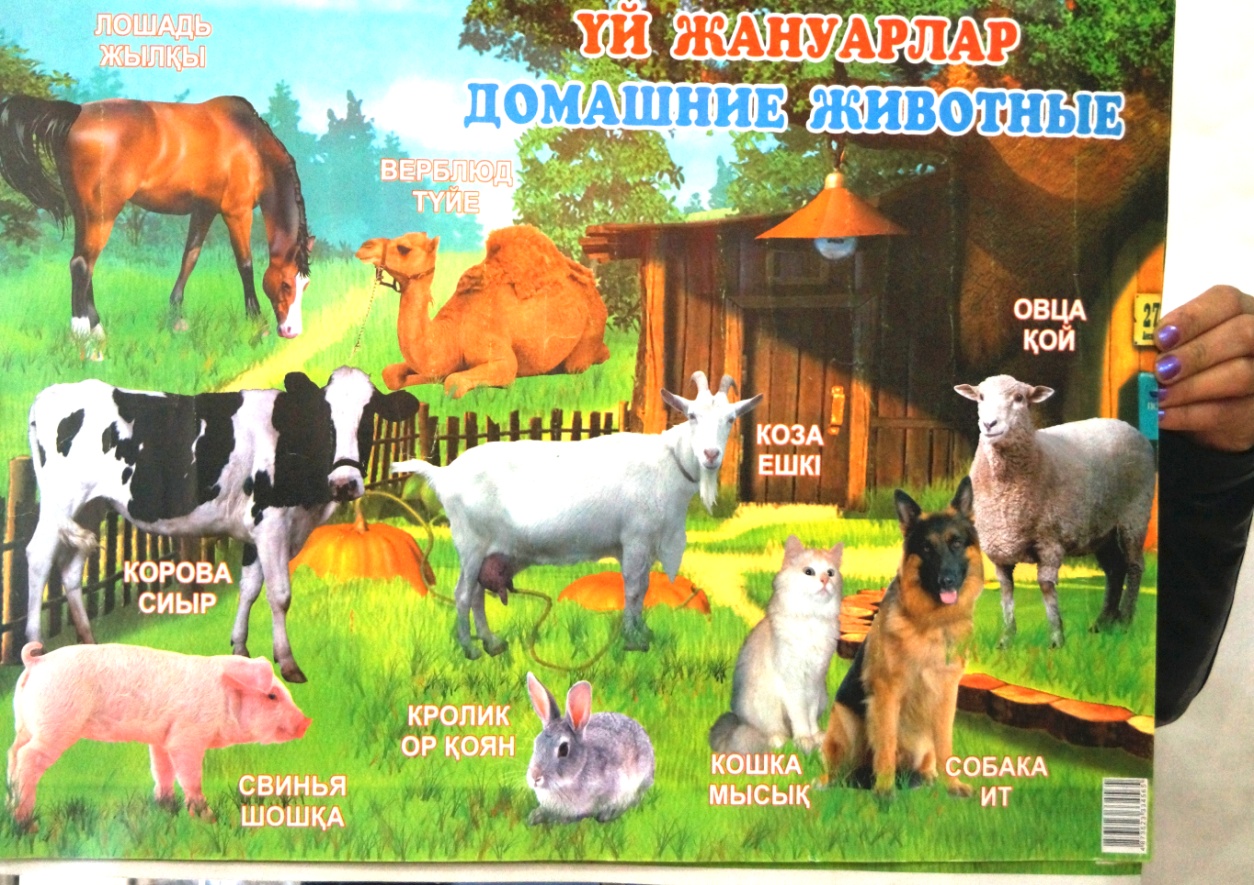 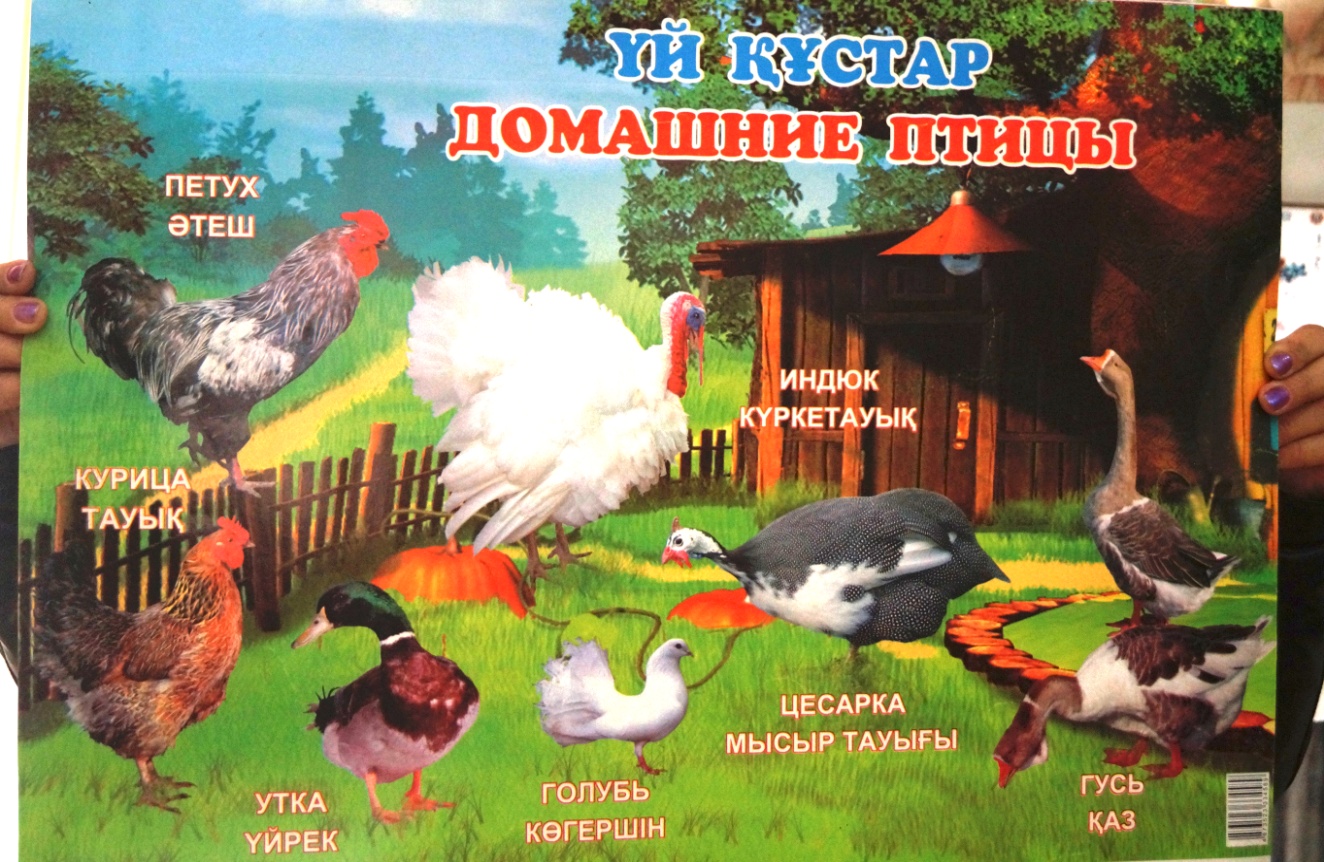 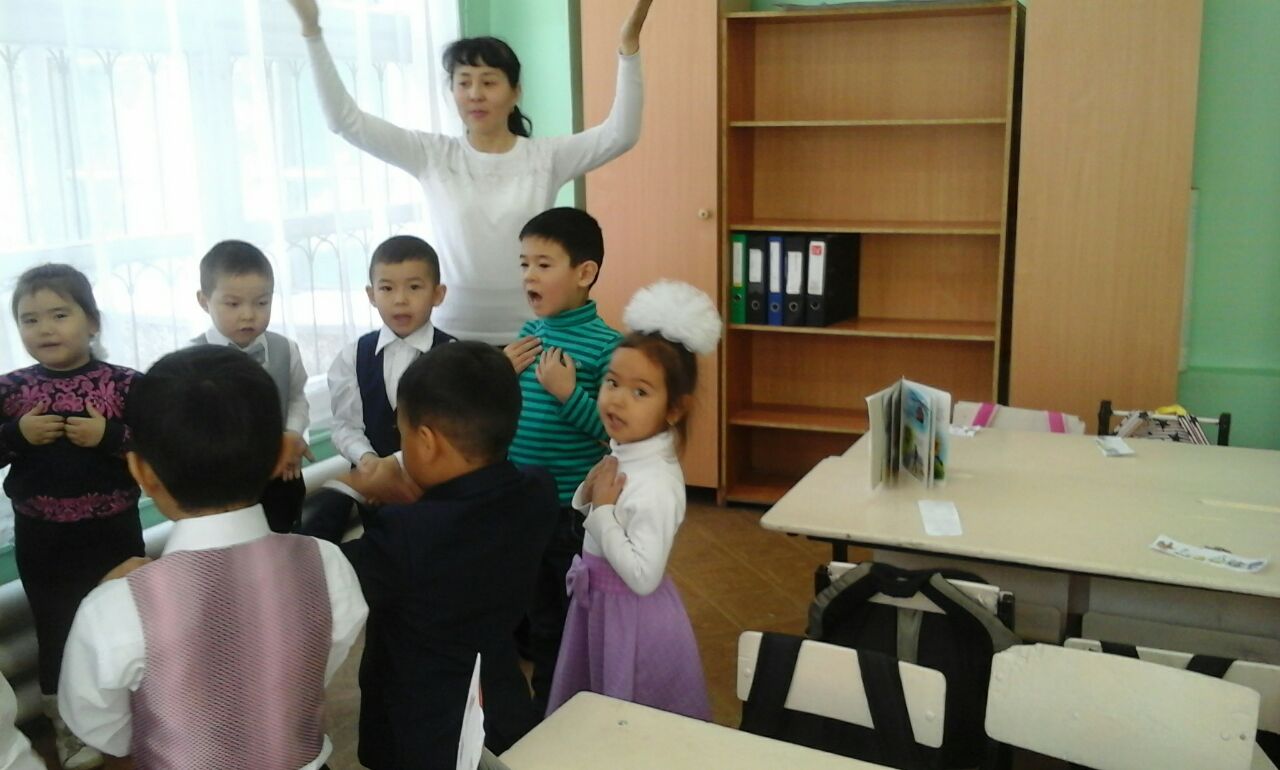 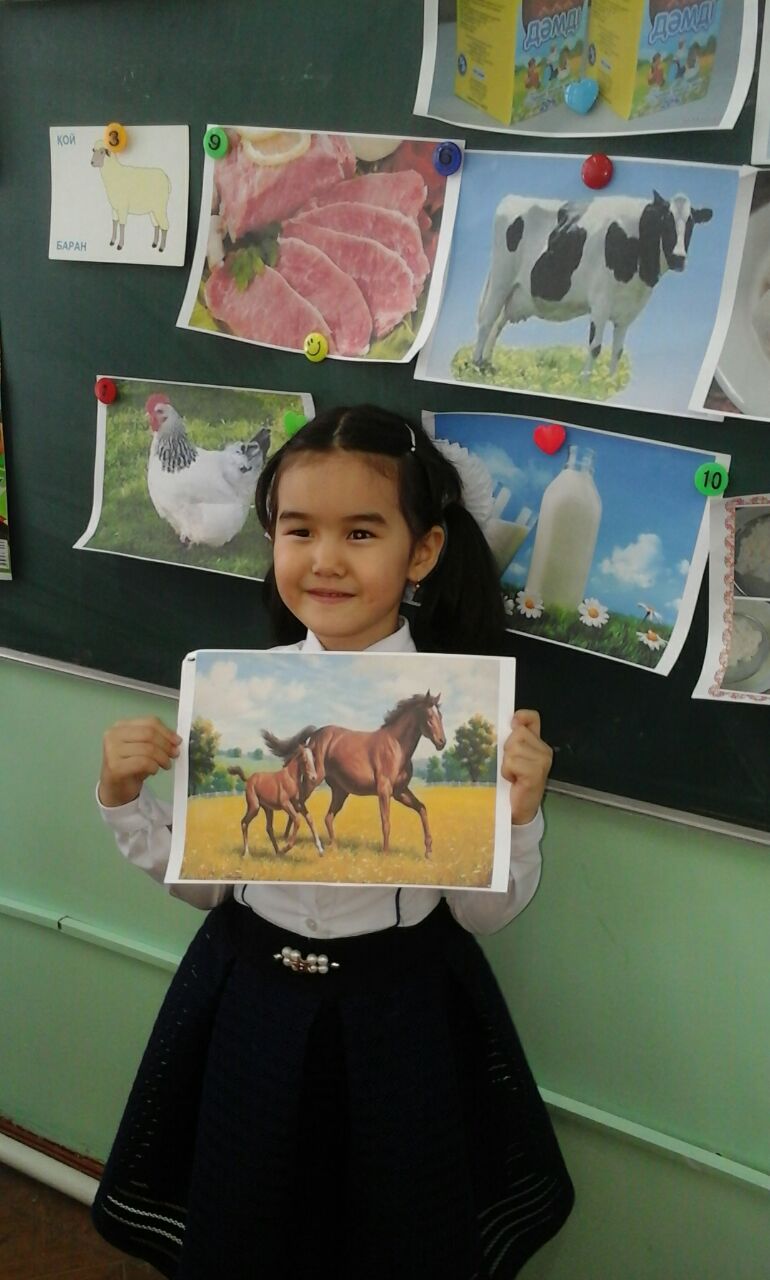 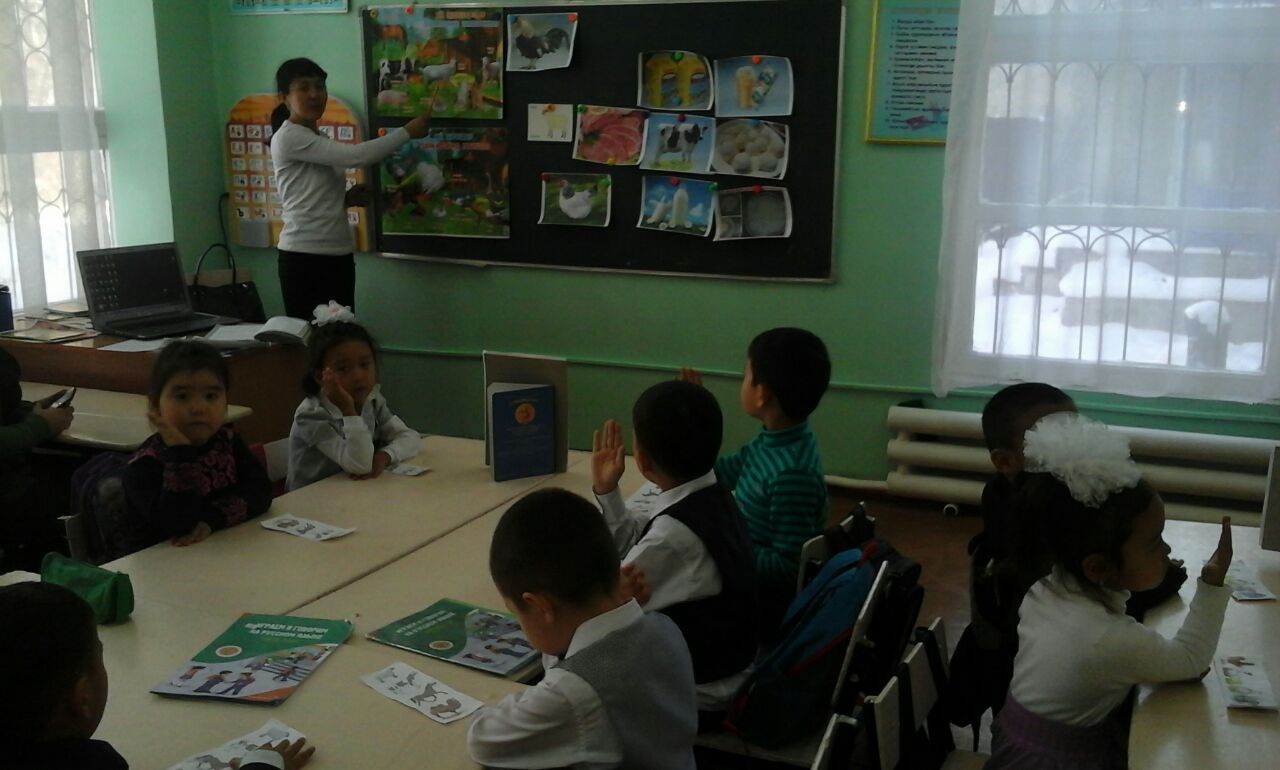 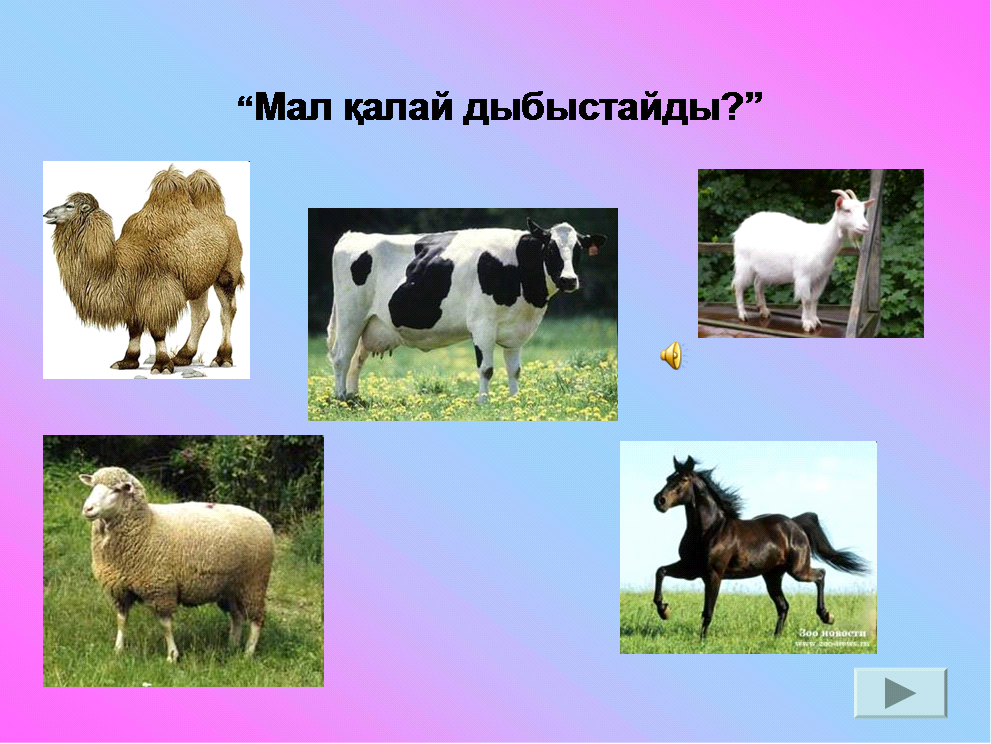 «Төлдер» әні
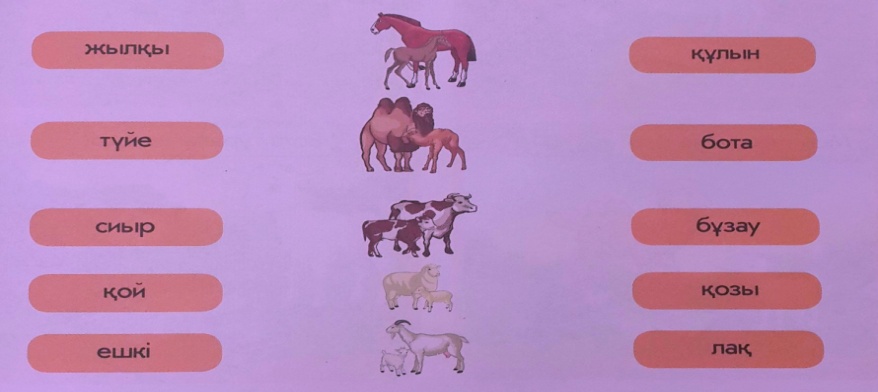 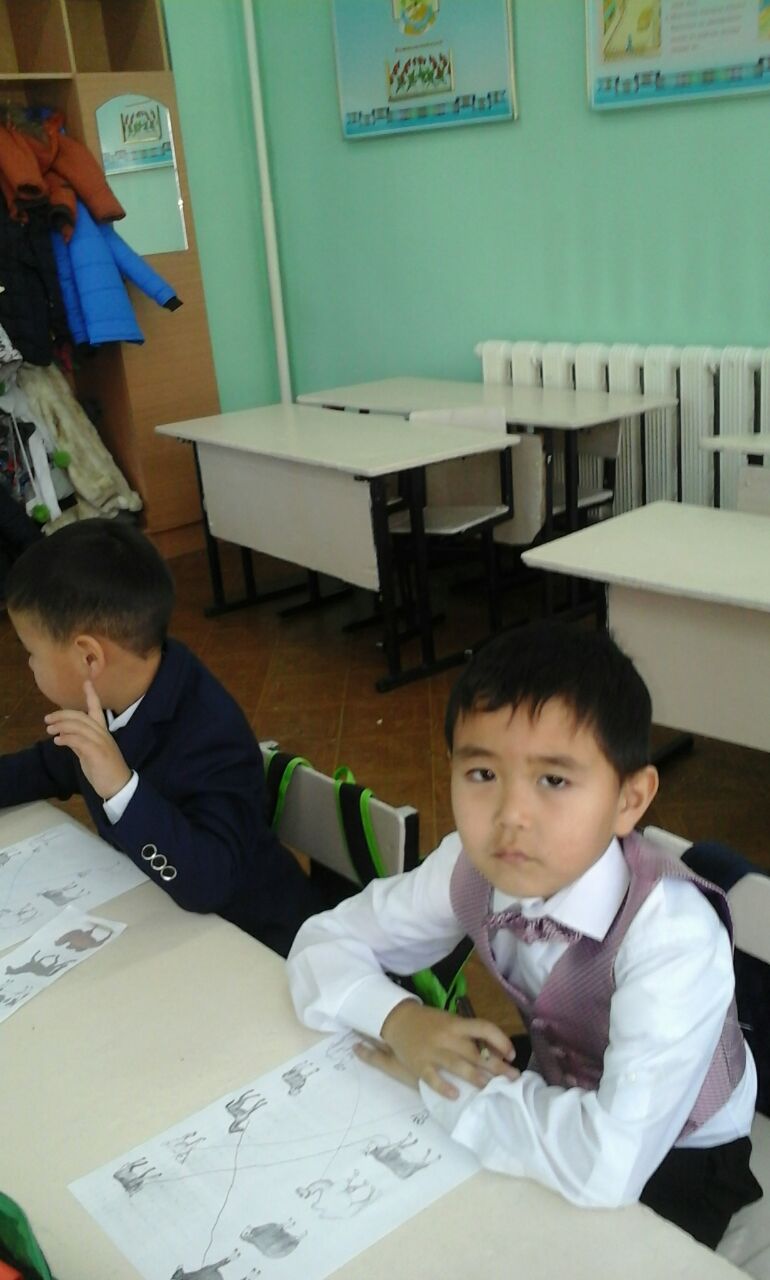 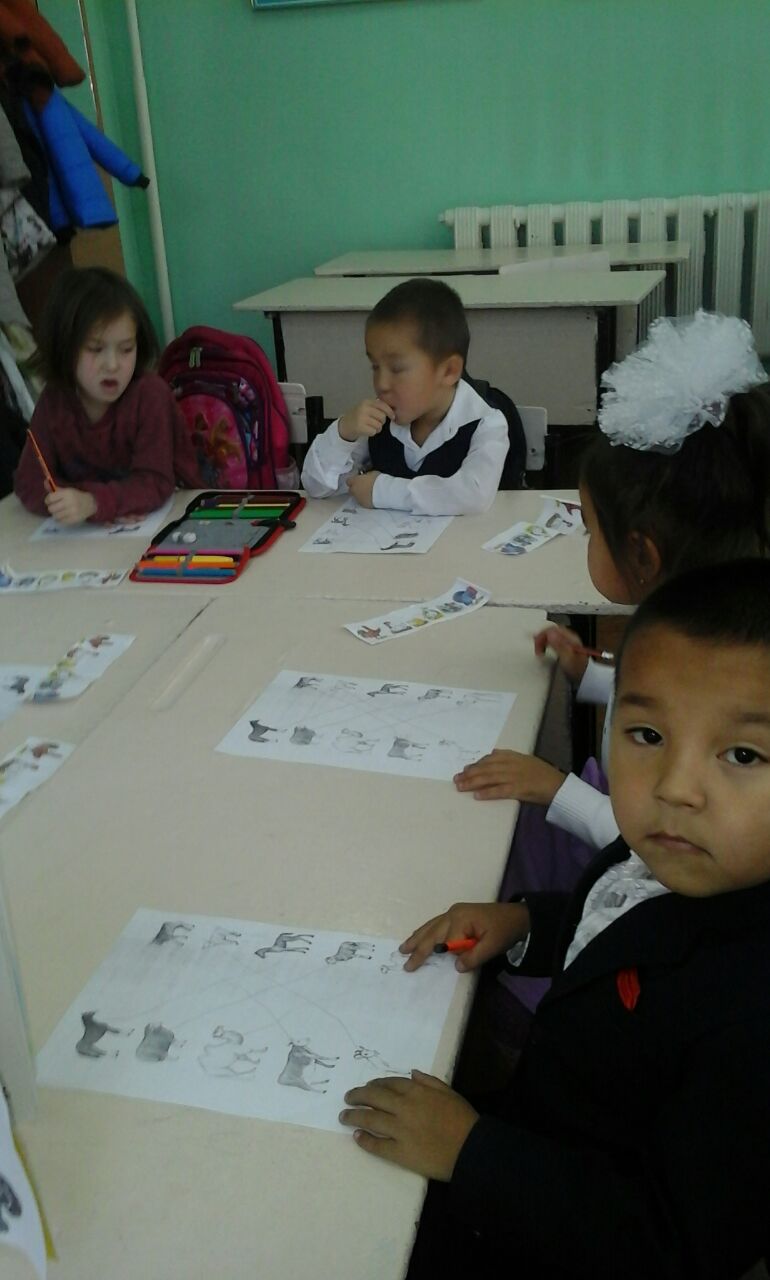 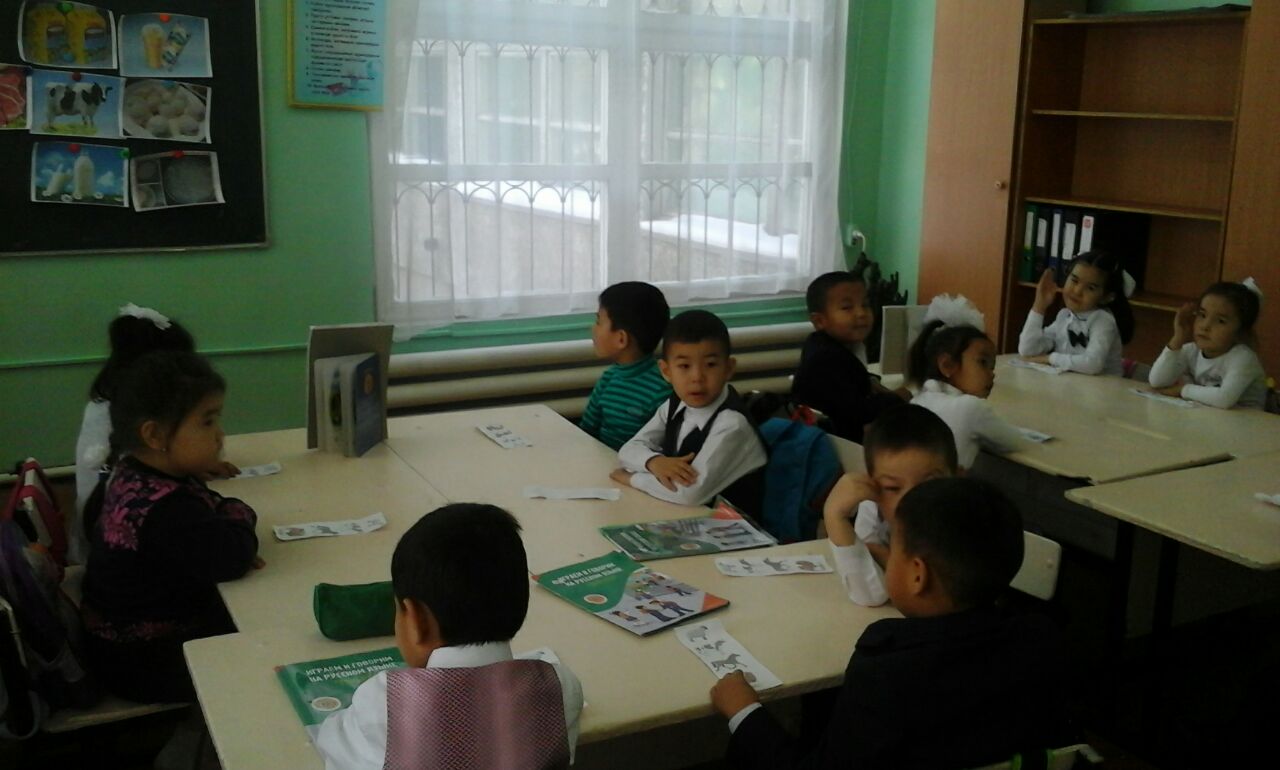 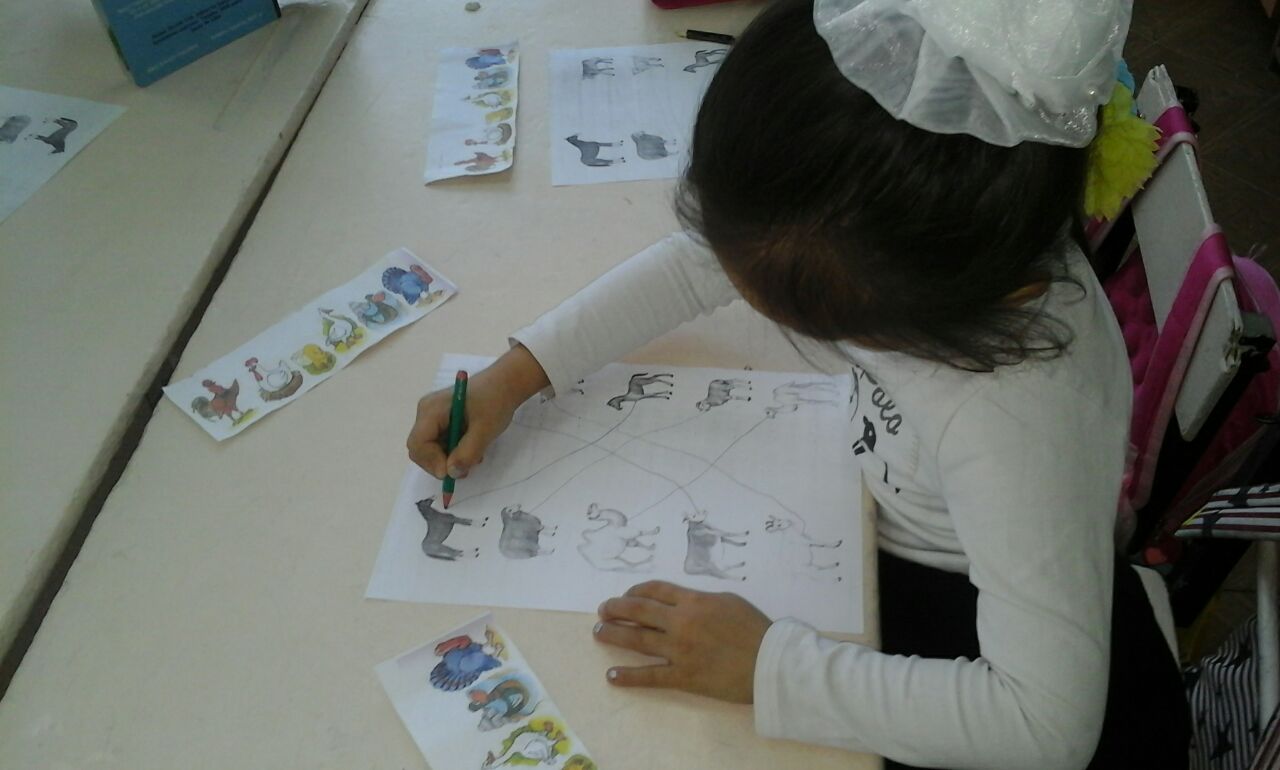 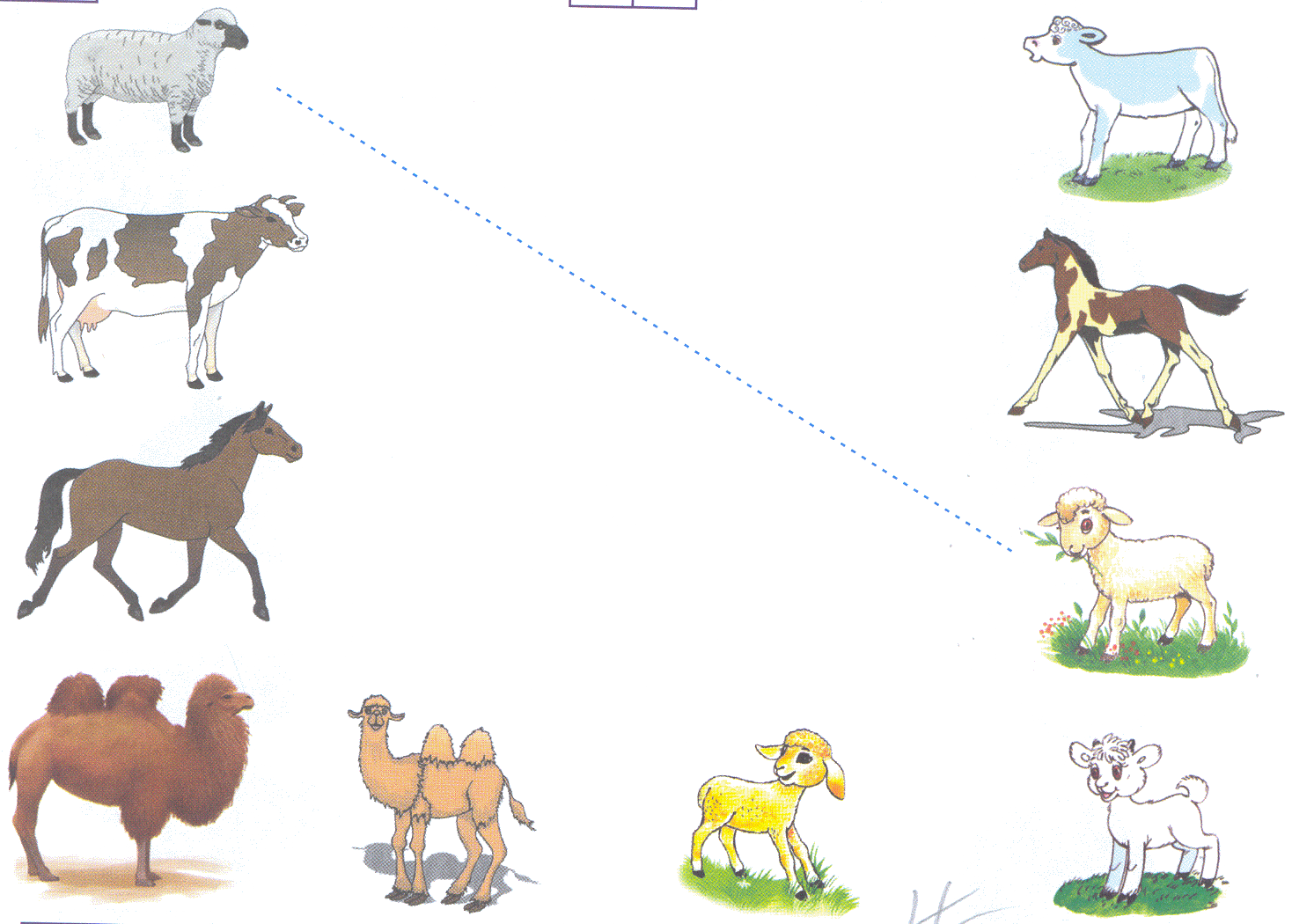